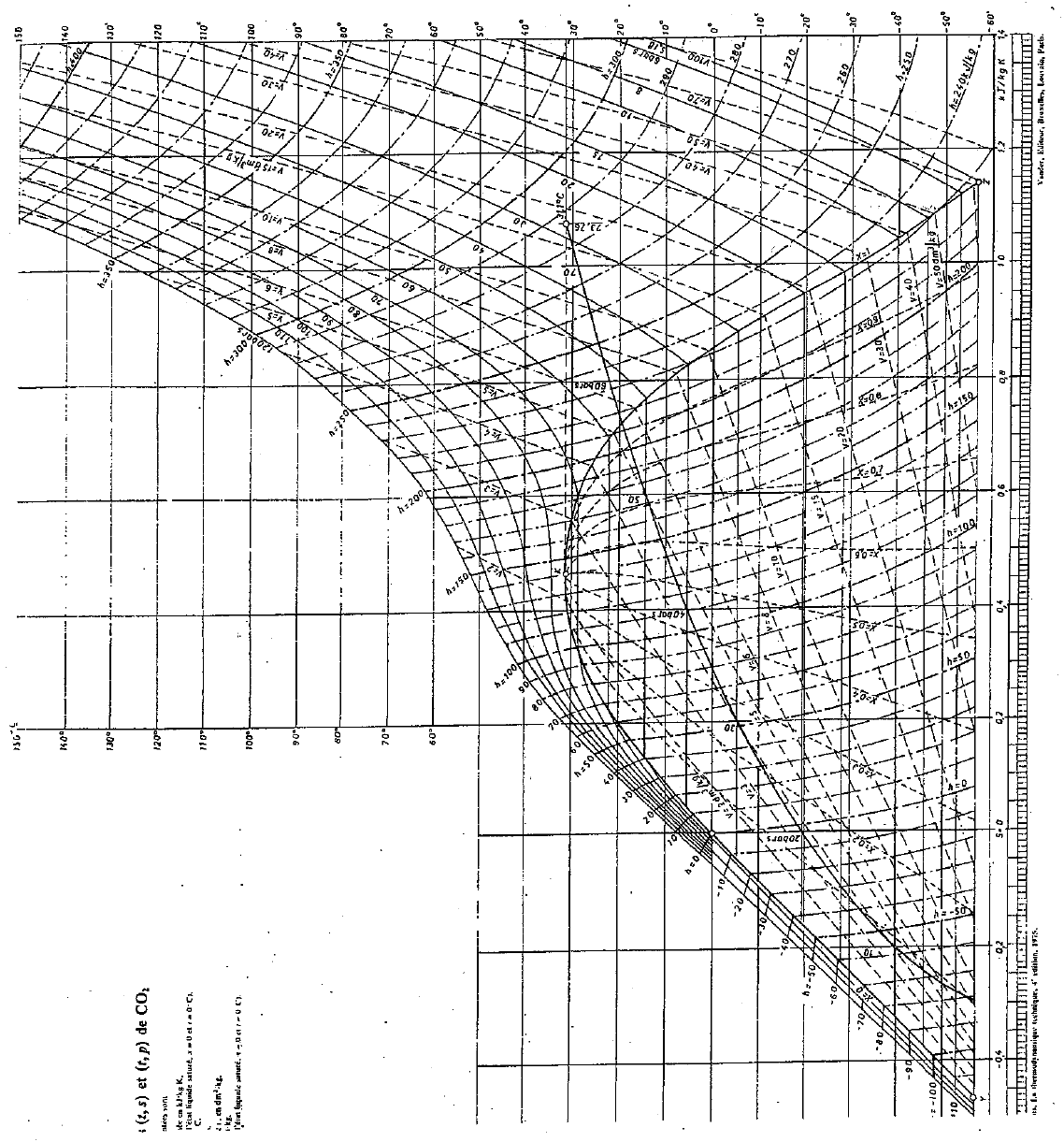 E
F
C
D
I
A
H
G
B
J